Themenverteilungsplan und Beispielcurriculum
Gesellschaft
Unterschiede zwischen Basis- und Leistungsfach
Unterschiede: 	
Menge der Themenfelder
Menge der Teilstandards im Themenfeld
Grundlagenkapitel
 Gemeinsamkeiten: 
Formulierung der Teilstandards
Vorschlag Stundenzahl
Verweis auf das Themenfeld
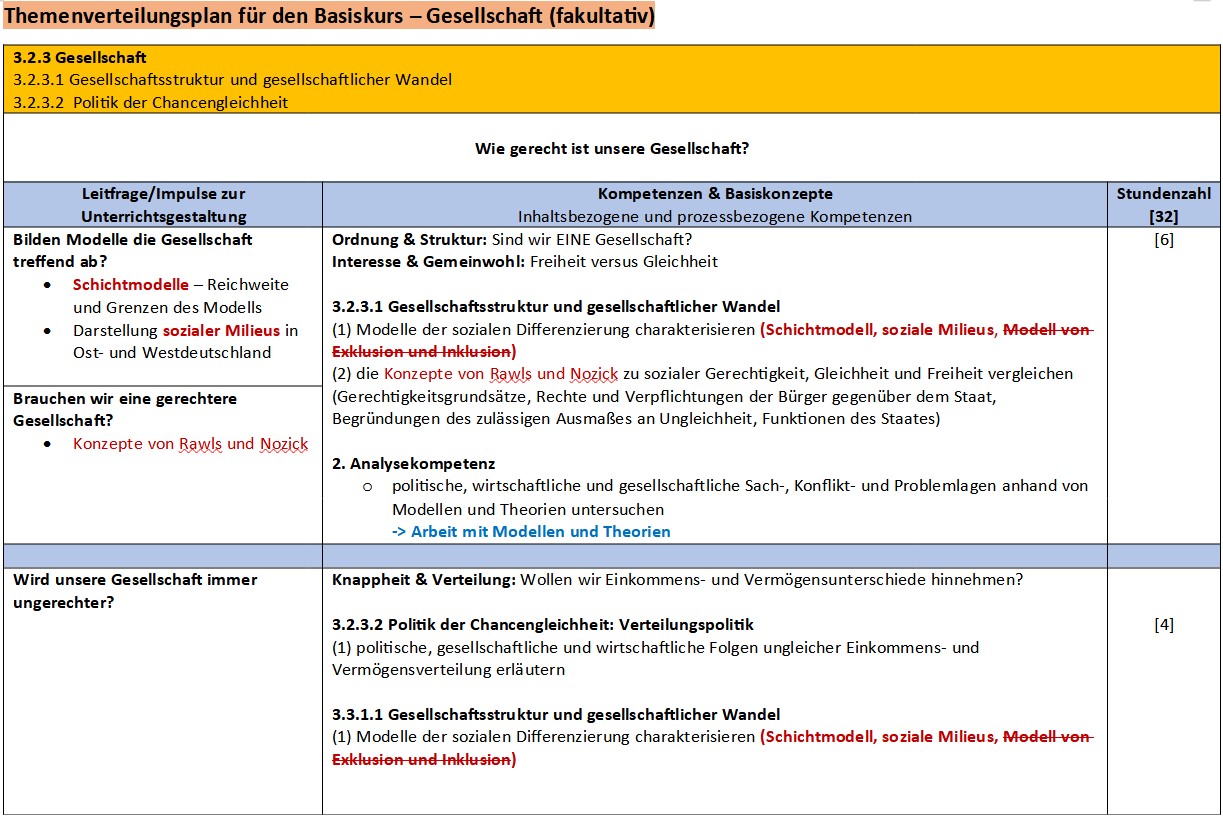 Leitfrage für das gesamte Halbjahr
Modelle und Theorien: rot hervorge-hoben
ibKs
pbKs
An dieser Stelle nicht verwendete ibKs oder pbKs sind aus Trans-parenz-gründen gestrichen.
Verweis auf „Umsetzung ausgewählter Operatoren“
KG Gemein-schaftskunde
Lesehinweise
Leitfragen für Einheiten
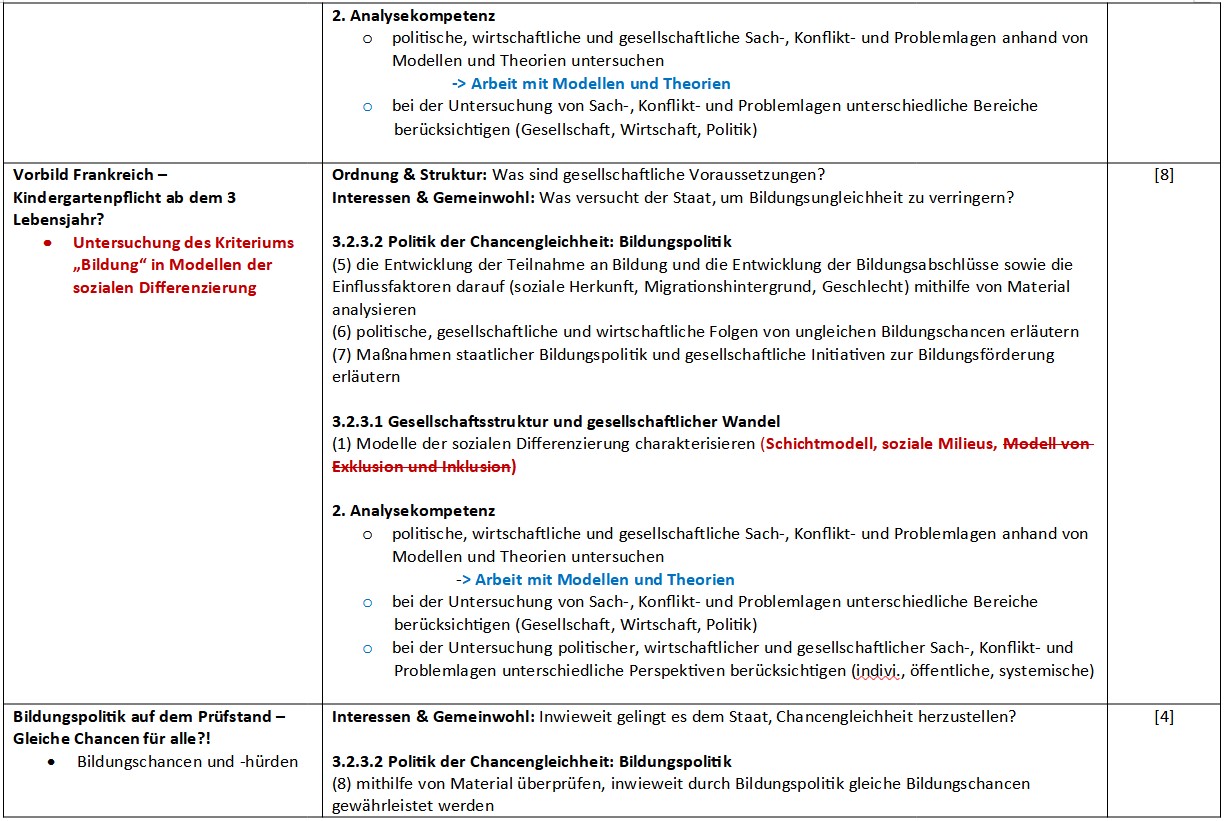 Vorschlag Stundenzahl
Berührte Basiskonzepte
Verweis auf „Umsetzung ausgewählter Operatoren“
KG Gemein-schaftskunde
Teilaspekte
(rot, falls Grundlage)
pbKs
Lesehinweise